Aplikacja wspomagająca prawidłowe bilansowanie diety
Olga Kierkowska
Epidemia, o której się nie mówi
Liczba ludzi otyłych potroiła się od 1975 r.
Większość ludzi na świecie, żyje i mieszka w krajach, w których otyłość jest częstszą przyczyną śmierci niż niedożywienie i niedowaga.
Z powodu otyłości cierpi około 40% dorosłych na świecie.
1 na 3 dzieci w Europie ma nadwagę lub jest otyłe.
Liczba dzieci w Afryce poniżej 5 r. życia zwiększyła się o 24% od 2000 r.
60% tych dzieci prawdopodobnie będzie cierpiało z powodu otyłości w dorosłym życiu.
Niedożywienie i otyłość paradoksalnie idą w parze.
Dane WHO z 2019 r.
Ciało to dom na całe życie
Otyłość
Niedożywienia
Miażdżyca
Zwiększone ryzyko udaru i zawału serca
Zwyrodnienia stawów
Cukrzyca typu II
Nadciśnienie
Zwiększone ryzyko nowotworu
Zaburzenia oddychania
Awitaminoza
Osteoporoza
Obniżona odporność
Wypadanie włosów
Zaburzenia hormonalne
Anemia
Obniżenie nastroju
Zanik mięśni
Jest Pan(i) gruby/a! Proszę schudnąć!
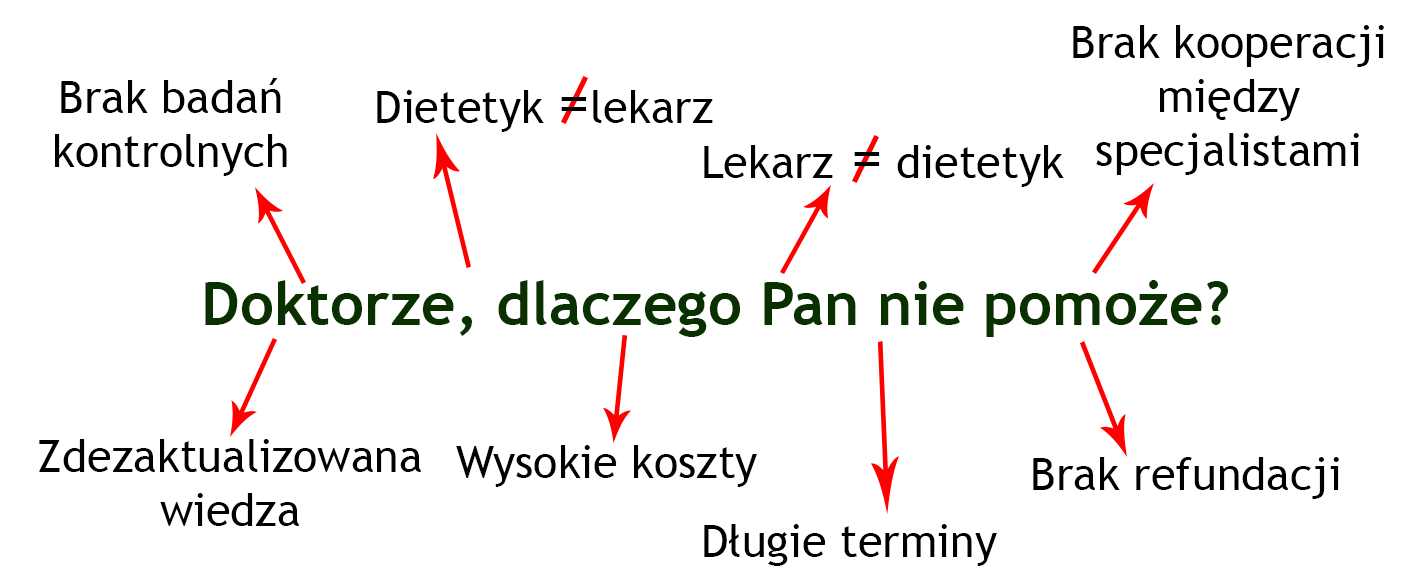 Pacjencie, lecz się sam.
Co robić, doktorze?
Czy aplikacja mi pomoże?
Samokontrola
Aktywność fizyczna
Zdrowa dieta, bogata w warzywa, owoce i produkty pełnoziarniste
Dbanie o bilans kaloryczny
Dbanie o zaspokajanie zapotrzebowania na witaminy i pierwiastki
Regularne badania
Zrównoważona dieta ≠ dieta eliminacyjna
Tak, bo wyliczy zapotrzebowanie zarówno na energię, jak i makro- i mikroskładniki
Tak, bo dostarczy narzędzia ciągłej kontroli
Tak, bo natychmiast po wprowadzeniu policzy i wyświetli informacje o spożyciu
Przetwarzane informacje
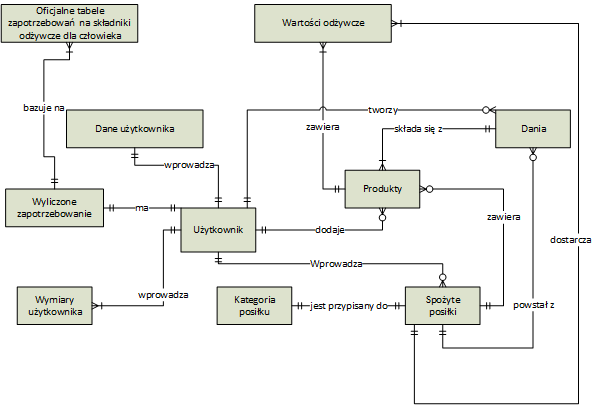 Tabele zapotrzebowań IŻŻ
Dane użytkownika
Zapotrzebowanie użytkownika na wartości odżywcze i energię
Dane i wartości odżywcze produktów spożywczych
Spożyte przez użytkownika posiłki
Architektura
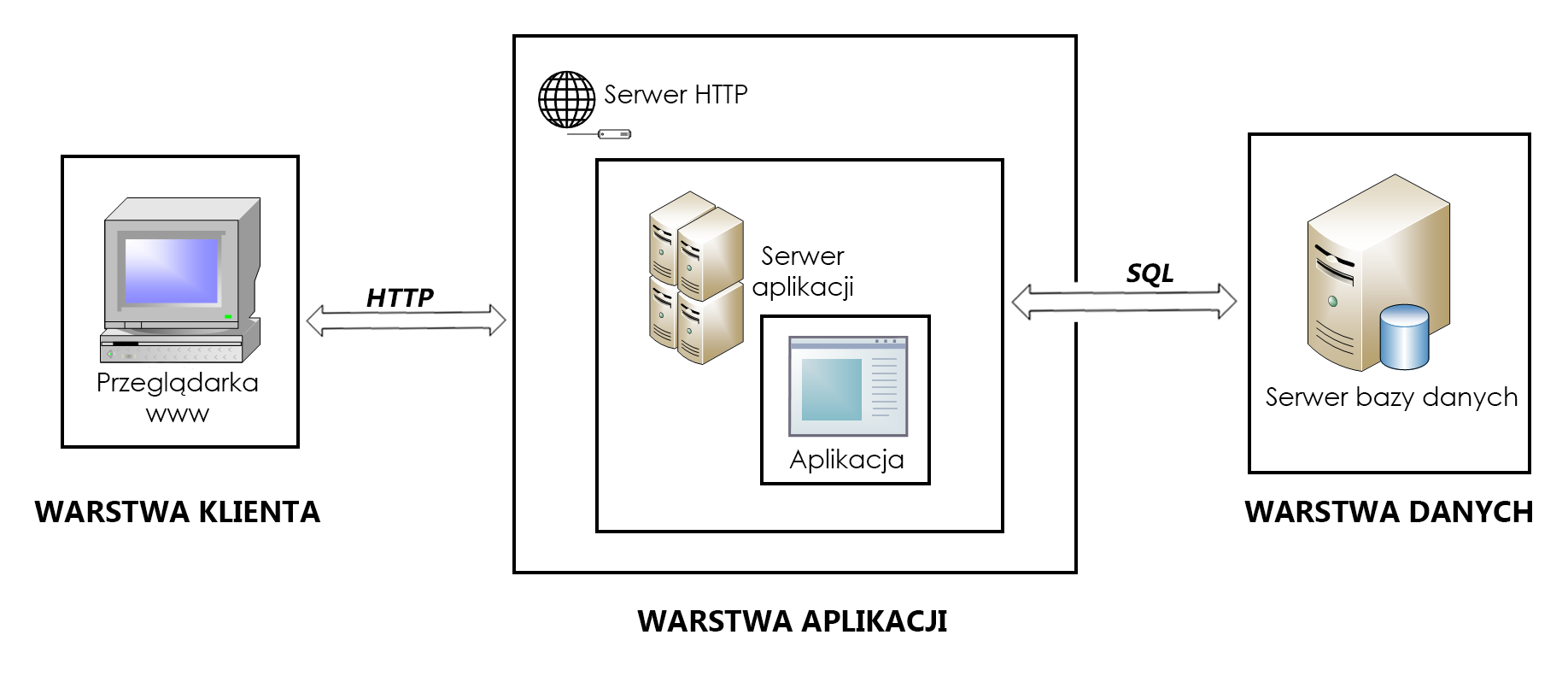 Narzędzia wybrane do realizacji projektu
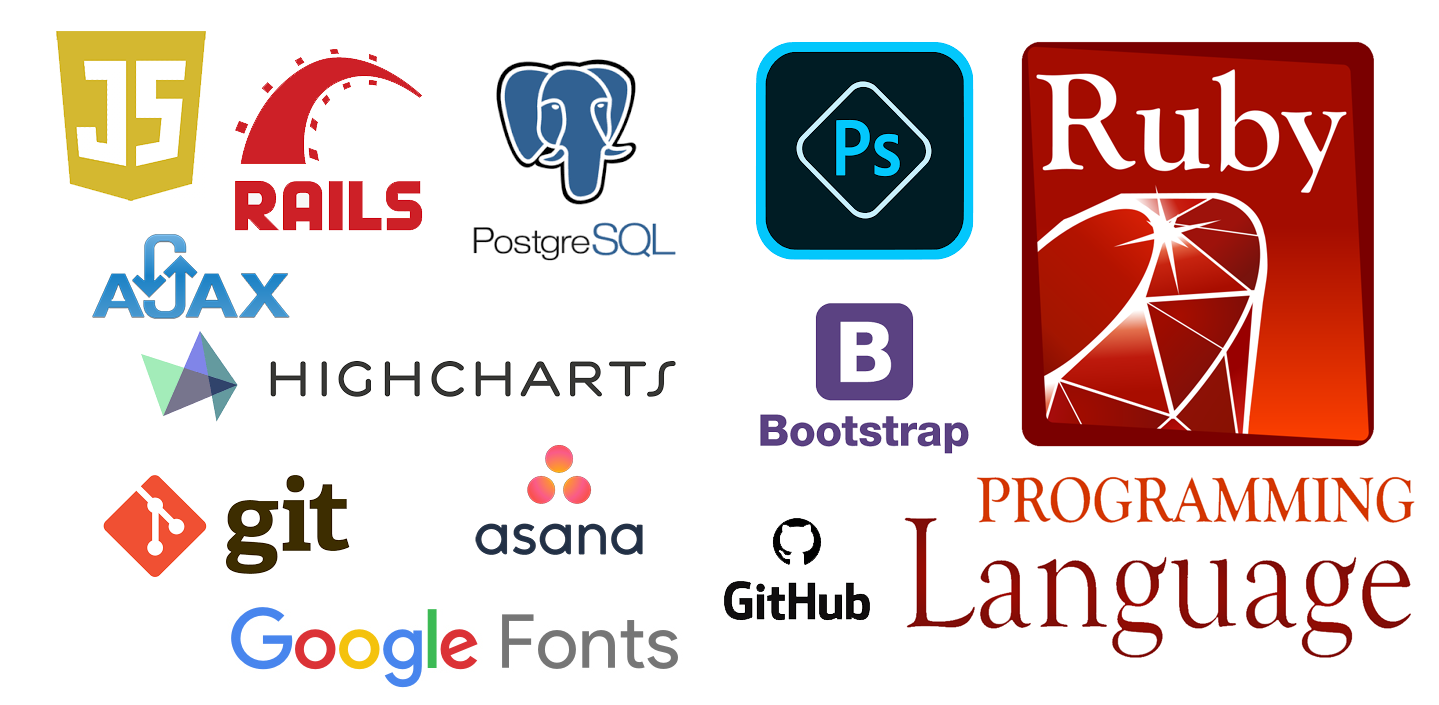 I jak to wyszło w praktyce?
Dziwne, u mnie działa…
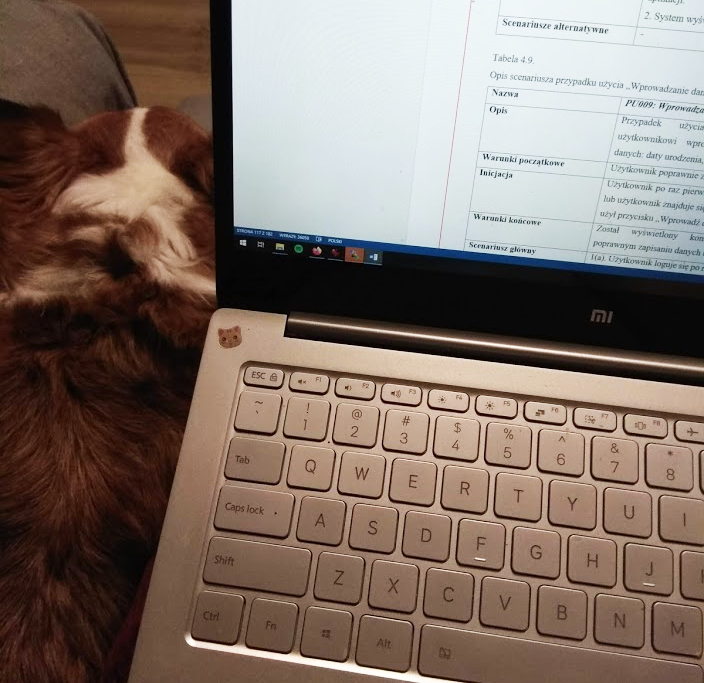 Dziękuję za uwagę!